Лекція 2
ПРИНЦИПИ ДЕРЖАВНОЇ ПОЛІТИКИ ТА ПРАВОВЕ РЕГУЛЮВАННЯ У СФЕРІ ОХОРОНИ ЗЕМЕЛЬ
ПЛАН
Основні принципи державної політики у сфері охорони земель.
Правове регулювання охорони земель в Україні.
Удосконалення механізму управління в сфері використання та охорони земель.
Основні принципи державної політики у сфері охорони земель
Основні принципи державної політики у сфері охорони земель
Державна політика – це цілеспрямована діяльність органів державної влади для вирішення суспільних проблем, досягнення й реалізації загальнозначущих цілей розвитку суспільства або його окремих сфер.

Це реакція держави на конкретні проблеми суспільства, або груп у цьому суспільстві, для узгодження інтересів, знаходження консенсусу, необхідного для стабільності суспільства.
http://www.dy.nayka.com.ua/?op=1&z=626
Основні принципи державної політики у сфері охорони земель
Державна політика – 
курс дій (чи утримання від дій – бездій), обраний
органами влади для розв’язання певної суспільної проблеми або сукупності
взаємно пов’язаних проблем
http://nnvc.nuczu.edu.ua/images/topmenu/kafedry/kafedra-publichnoho-administruvannia-u-sferi-tsyvilnoho-zakhystu/Lekcii/lk14.pdf
Основні принципи державної політики у сфері охорони земель
http://www.investplan.com.ua/pdf/16_2018/24.pdf
Основні принципи державної політики у сфері охорони земель
Основні принципи земельного права
поєднання особливостей використання землі як територіального базису, природного ресурсу і основного засобу виробництва;
забезпечення рівності права власності на землю громадян, юридичних осіб, територіальних громад та держави;
невтручання держави в здійснення громадянами, юридичними особами та територіальними громадами своїх прав щодо володіння, користування і розпорядження землею, крім випадків, передбачених законом;
забезпечення раціонального використання та охорони земель;
забезпечення гарантій прав на землю;
пріоритету вимог екологічної безпеки.
Основні принципи державної політики у сфері охорони земель
забезпечення охорони земель як основного національного багатства Українського народу;
пріоритет вимог екологічної безпеки у використанні землі як просторового базису, природного ресурсу і основного засобу виробництва;
відшкодування збитків, заподіяних порушенням законодавства України про охорону земель;
нормування і планомірне обмеження впливу господарської діяльності на земельні ресурси;
поєднання заходів економічного стимулювання та юридичної відповідальності в галузі охорони земель;
публічність у вирішенні питань охорони земель, використанні коштів Державного бюджету України та місцевих бюджетів на охорону земель.
Основні принципи державної політики у сфері охорони земель
Правове регулювання охорони земель в Україні
Земельні відносини регулюються Конституцією України, Земельним кодексом України, а також прийнятими відповідно до них нормативно-правовими актами.
Земельне законодавство включає Земельний кодекс України, інші нормативно-правові акти у галузі земельних відносин.
Завданням земельного законодавства є регулювання земельних відносин з метою забезпечення права на землю громадян, юридичних осіб, територіальних громад та держави, раціонального використання та охорони земель.
Правові, економічні та соціальні основи охорони земель з метою забезпечення їх раціонального використання, відтворення та підвищення родючості ґрунтів, інших корисних властивостей землі, збереження екологічних функцій ґрунтового покриву та охорони довкілля визначає Закон України «Про охорону земель».
Правове регулювання у сфері охорони земель здійснюється відповідно до Конституції України, Земельного кодексу України, Закону України «Про охорону земель», інших нормативно-правових актів, які приймаються відповідно до них.
Правове регулювання охорони земель в Україні
У галузі охорони земель та відтворення родючості ґрунтів встановлюються нормативи:

а) оптимального співвідношення земельних угідь;
б) якісного стану ґрунтів;
в) гранично допустимого забруднення ґрунтів;
г) показники деградації земель та ґрунтів.
Правове регулювання охорони земель в Україні
Нормування в галузі охорони земель та відтворення родючості ґрунтів здійснюється з метою забезпечення екологічної і санітарно-гігієнічної безпеки громадян шляхом прийняття відповідних нормативів, які визначають вимоги щодо якості земель, допустимого антропогенного навантаження на ґрунти та окремі території, допустимого сільськогосподарського освоєння земель тощо.
Правове регулювання охорони земель в Україні
Пріоритетність земель сільськогосподарського призначення

Землі, придатні для потреб сільського господарства (крім самозалісених земель), повинні надаватися насамперед для таких цілей:

1) ведення сільського господарства;
2) ведення лісового господарства;
3) створення територій та об’єктів природно-заповідного фонду.
Правове регулювання охорони земель в Україні
Планування використання земель

Загальнодержавні програми використання та охорони земель розробляються з метою забезпечення потреб населення і галузей економіки у землі та її раціонального використання і охорони.
Загальнодержавна цільова програма використання та охорони земель
Аналіз проблем та шляхи вирішення проблеми нераціонального використання земельно-ресурсного потенціалу
Правове регулювання охорони земель в Україні
Відповідальність за порушення законодавства про охорону земель
Застосування заходів дисциплінарної, цивільно-правової, адміністративної або кримінальної відповідальності не звільняє винних від відшкодування шкоди, заподіяної земельним ресурсам.
Правове регулювання охорони земель в Україні
Відповідальність за порушення законодавства про охорону земель
http://nnvc.nuczu.edu.ua/images/topmenu/kafedry/kafedra-publichnoho-administruvannia-u-sferi-tsyvilnoho-zakhystu/Lekcii/lk14.pdf
Правове регулювання охорони земель в Україні
Відповідальність за порушення законодавства про охорону земель
Шкода, заподіяна внаслідок порушення законодавства України про охорону земель, підлягає відшкодуванню в повному обсязі.
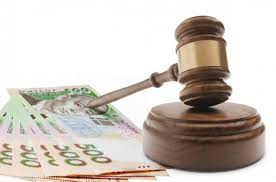 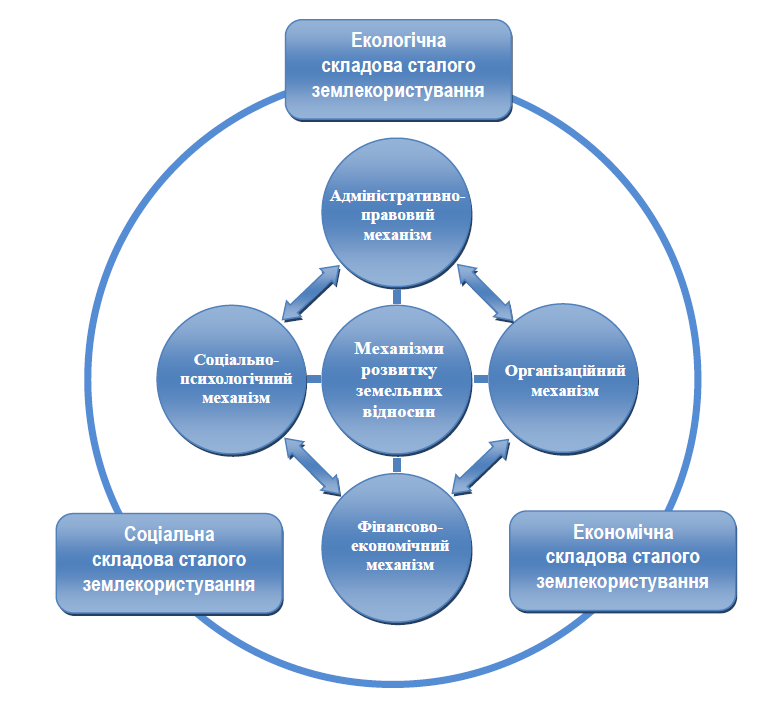 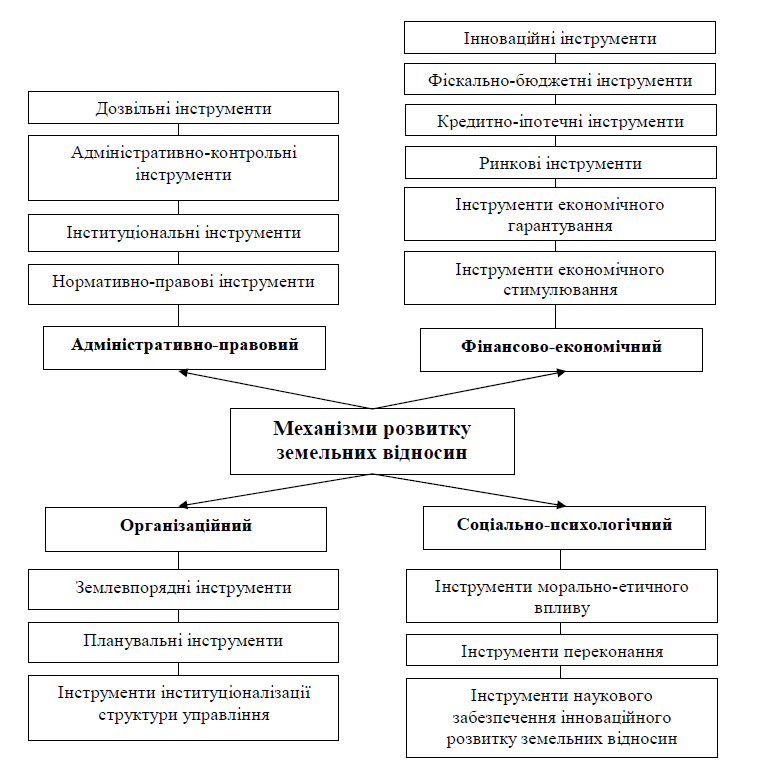 Удосконалення механізму управління в сфер використання та охорони земель
Рекомендована література
Конституція України від 28.06.1996 № 254к/96-ВР. URL:  https://zakon.rada.gov.ua/laws/show/254%D0%BA/96-%D0%B2%D1%80#Text 
Земельний кодекс України від 25.10.2001 № 2768-III. URL: https://zakon.rada.gov.ua/laws/show/2768-14#Text 
Закон України «Про охорону земель» від 19.06.2003 № 962-IV. URL: https://zakon.rada.gov.ua/laws/show/962-15#Text 
Закон України «Про основні засади державного нагляду (контролю) у сфері господарської діяльності» від 05.04.2007 № 877-V. URL: https://zakon.rada.gov.ua/laws/show/877-16#Text 
Закон України «Про державний контроль за використання та охороною земель» від 19.06.2003 року №963-IV. Електронний ресурс. Режим доступу: https://zakon.rada.gov.ua/laws/show/963-15#Text
Механізми управління земельними відносинами в контексті забезпечення сталого розвитку / Ш. І. Ібатуллін, О. В. Степенко, О. В. Сакаль [та ін.]. К.: Державна установа «Інститут економіки природокористування та сталого розвитку Національної академії наук України», 2012. 52 с.
Здорові ґрунти України: 2019. Інтегроване управління природними ресурсами деградованих ландшафтів лісостепової та степової зон України. Огляд діяльності проекту. Продовольча та сільськогосподарська організація ООН (ФАО). URL: https://www.fao.org/3/ca7464uk/CA7464UK.pdf
Концепція Загальнодержавної цільової програми використання та охорони земель : схвалено розпорядженням Кабінету Міністрів України від 19 січня 2022 р. № 70-р. URL: https://zakon.rada.gov.ua/laws/show/70-2022-%D1%80#Text
Питання для самоконтролю
Назвіть принципи земельного права.
Поясніть принцип раціонального використання та охорони земель.
Поясніть принцип пріоритету вимог екологічної безпеки.
Наведіть основні принципи державної політики у сфері охорони земель.
Розкрийте зміст охорони земель.
Наведіть завдання земельного законодавства.
Яким законодавчим актом визначено правові, економічні та соціальні основи охорони земель?
Яка мета нормування в галузі охорони земель та відтворення родючості ґрунтів?
Які нормативи встановлюються у галузі охорони земель та відтворення родючості ґрунтів?
У чому полягає пріоритетність земель сільськогосподарського призначення?
У чому полягає відповідальність за порушення законодавства про охорону земель?
Який основний зміст удосконалення механізму управління в сфер використання та охорони земель?
Дякую за увагу